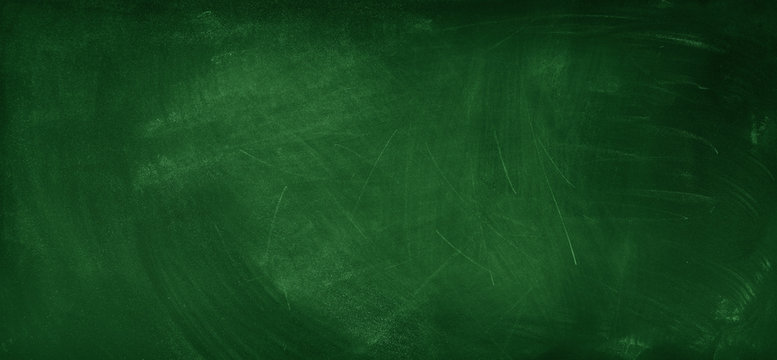 グシャの世界史探究授業　秦、漢②
秦の滅亡と前漢の成立
秦の政策によってうまれた副作用とは？
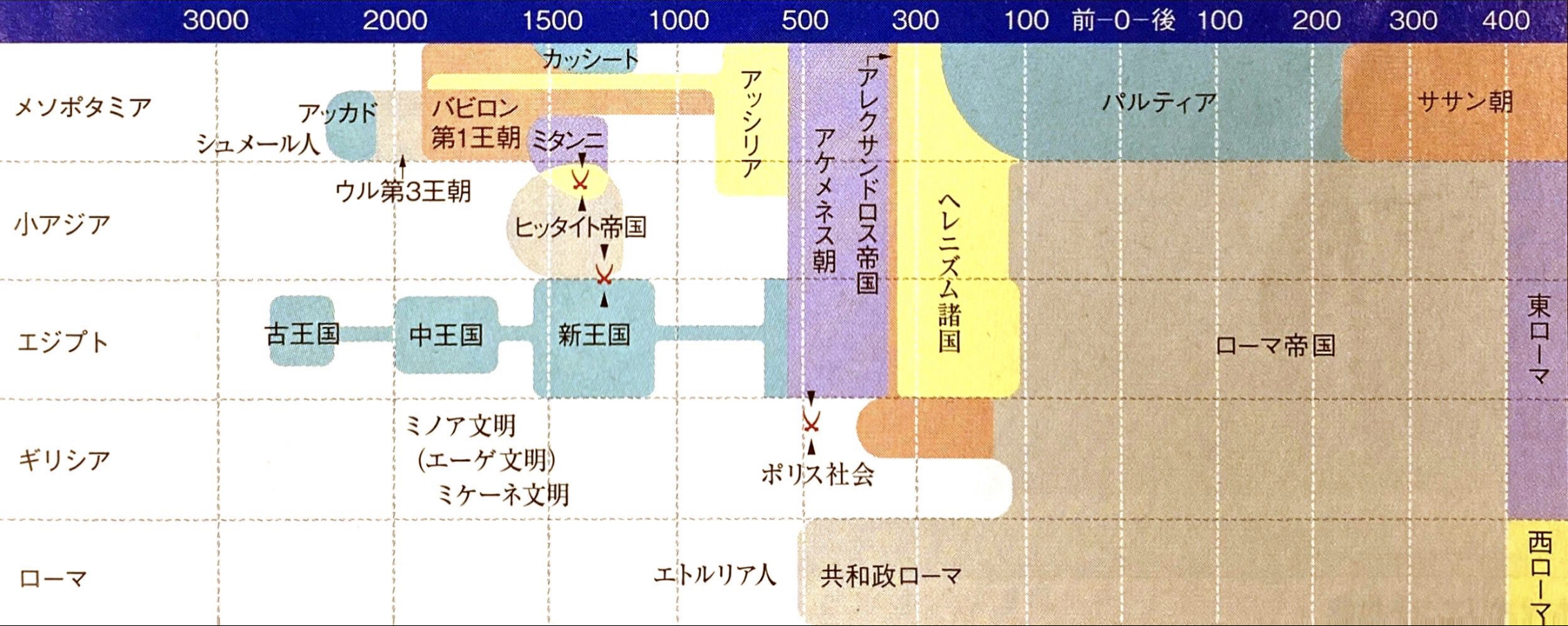 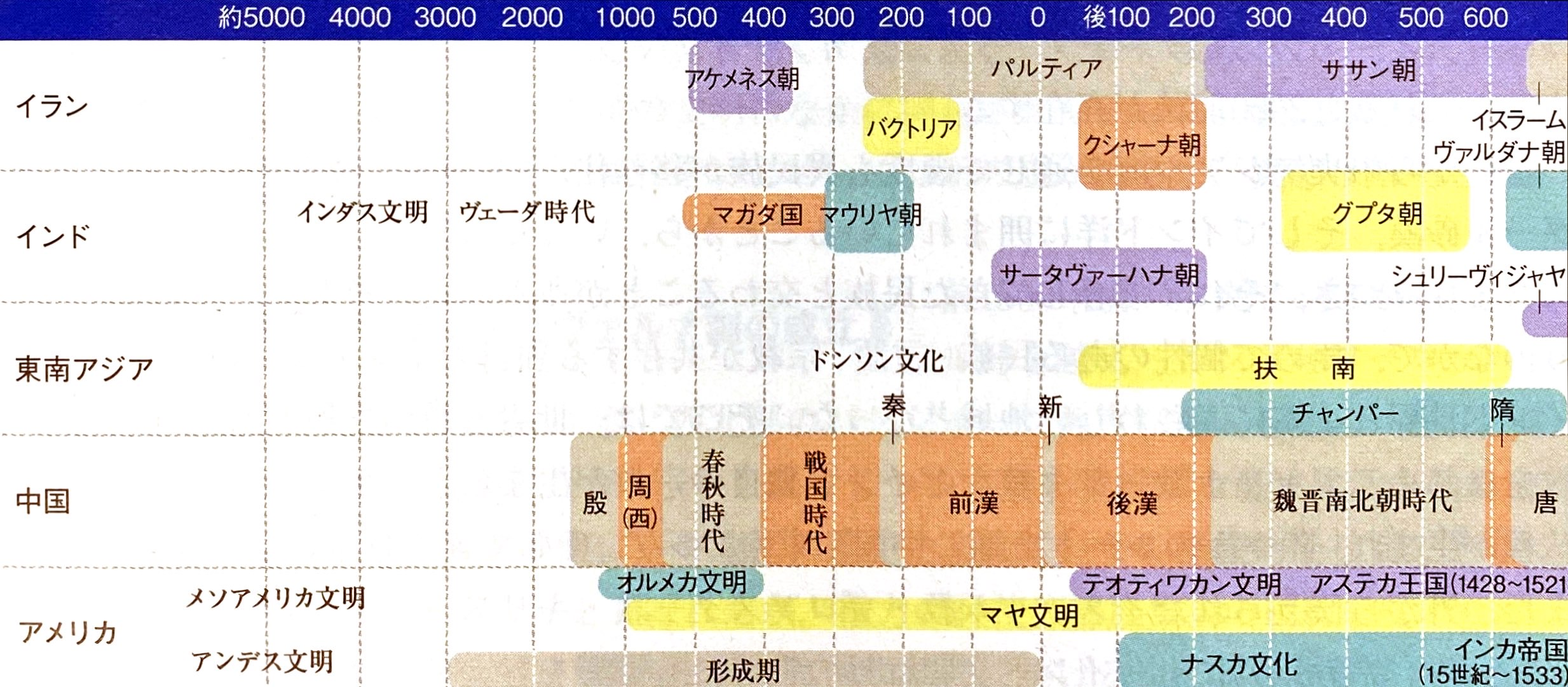 今回
出典：『詳説世界史研究』山川出版社
民衆
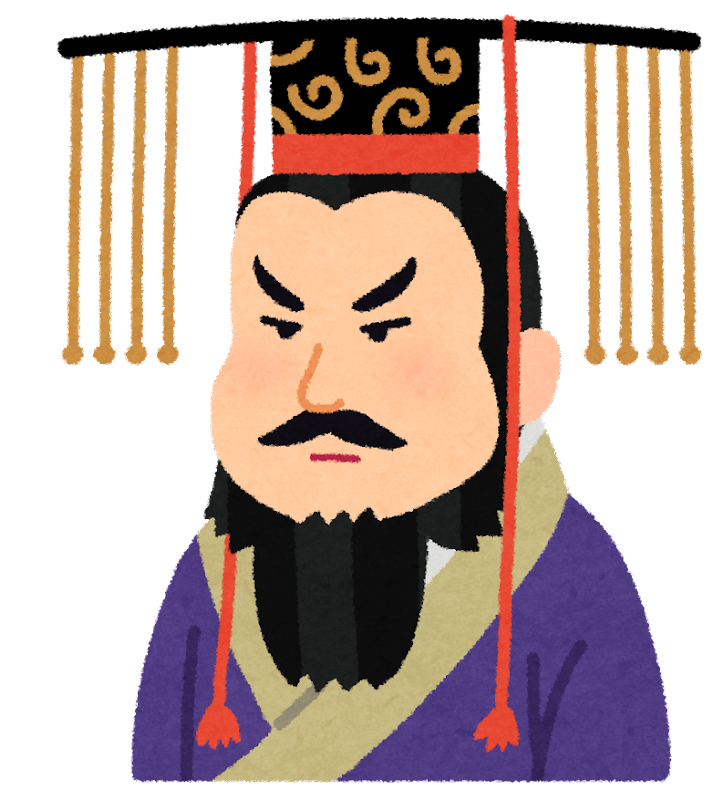 始皇帝統一政策
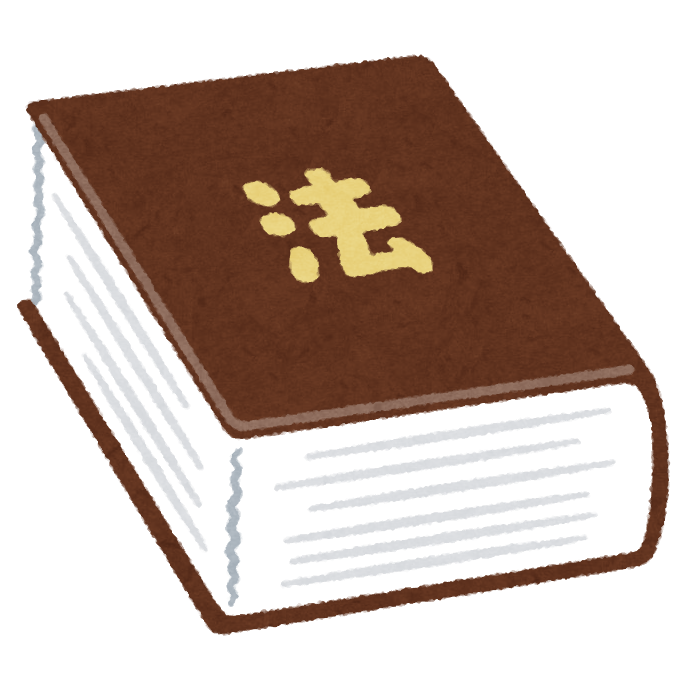 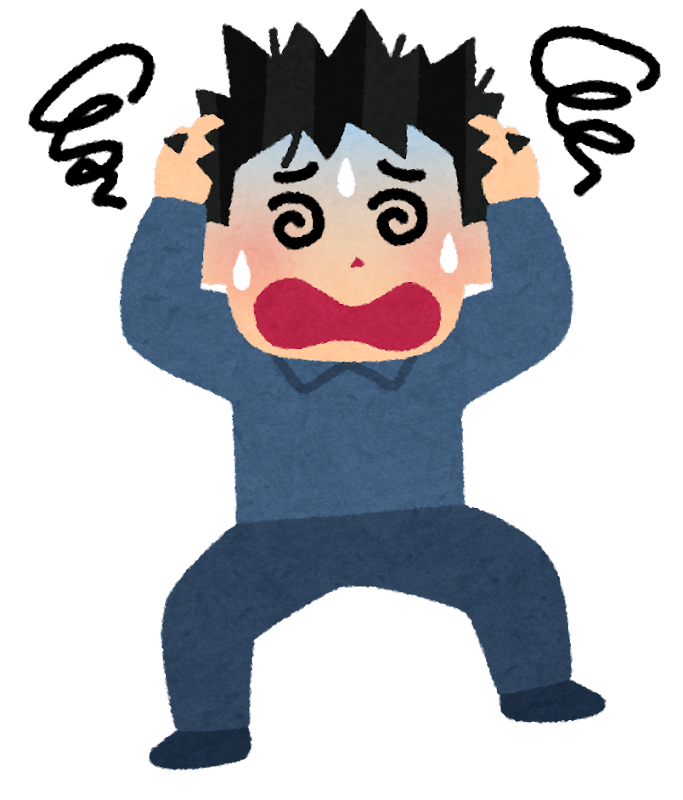 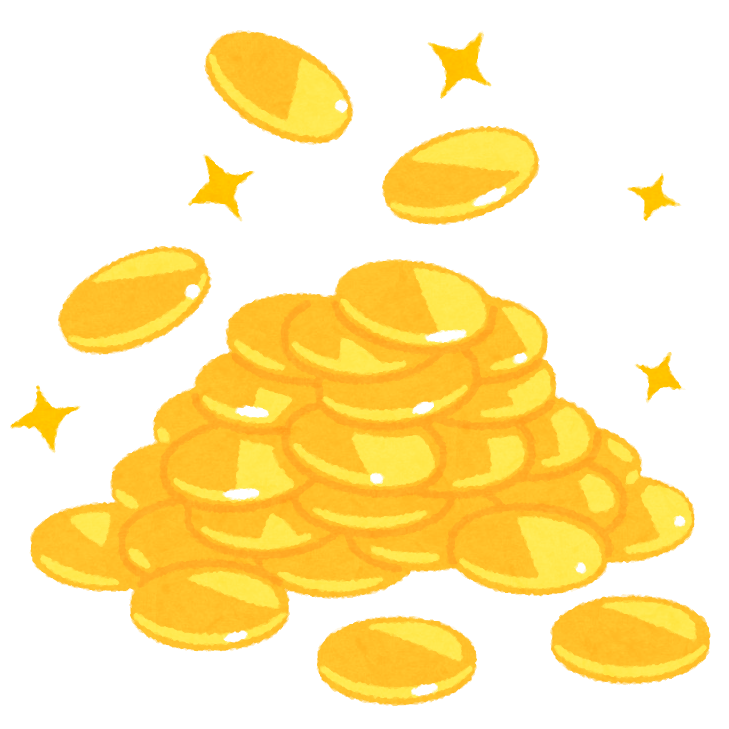 総動員
急な統一
厳格な刑罰
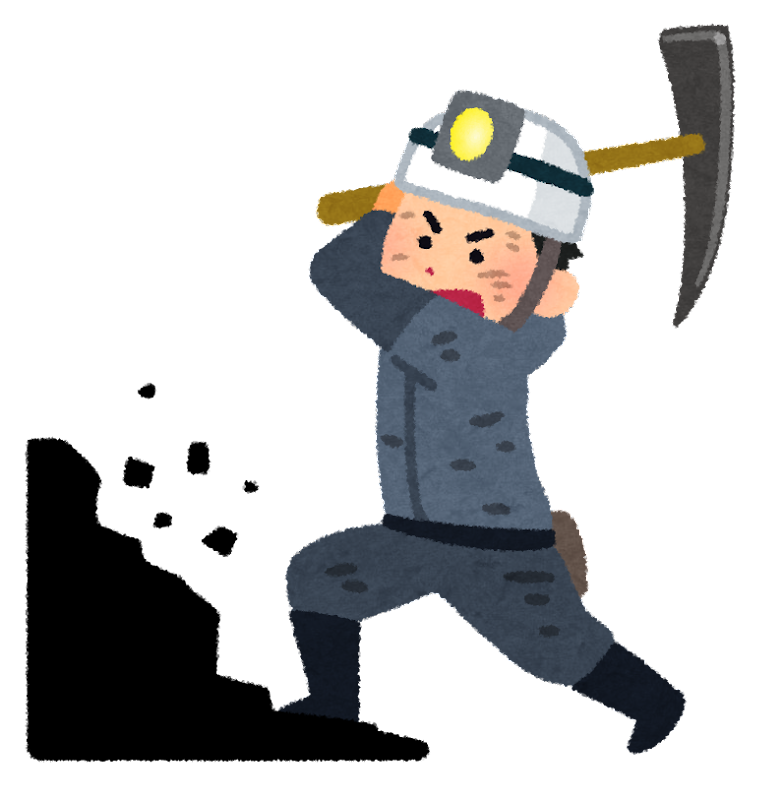 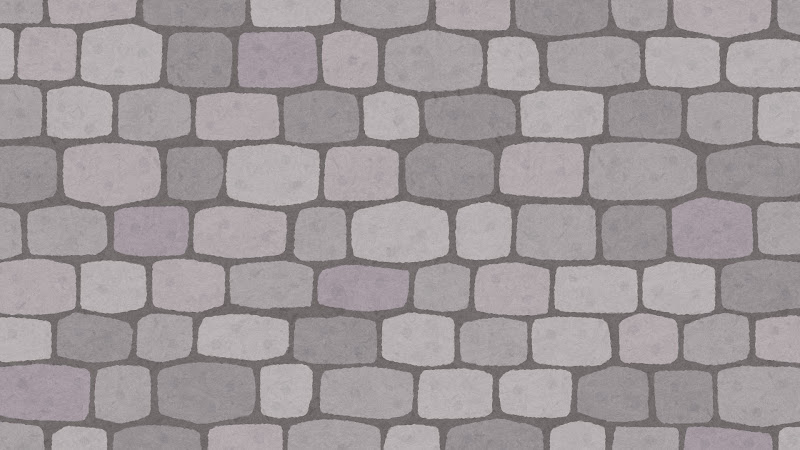 土木事業
（長城など）
秦
燕
魏
趙
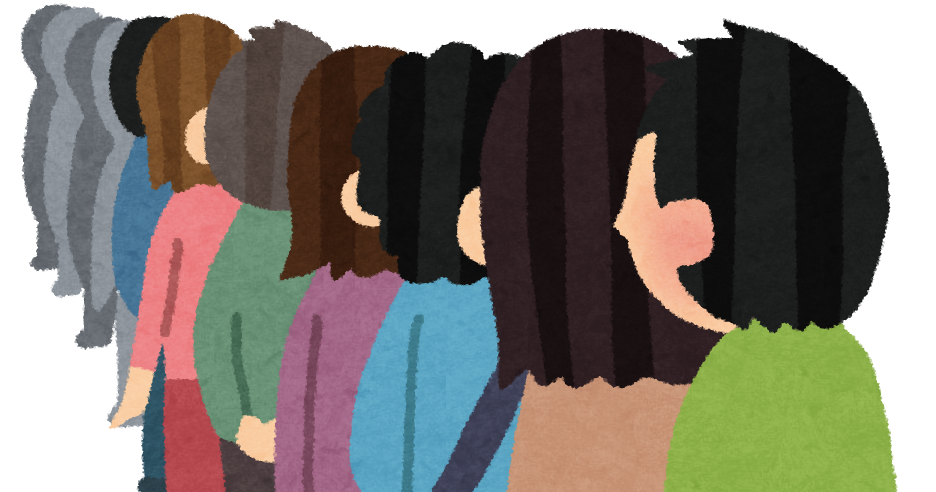 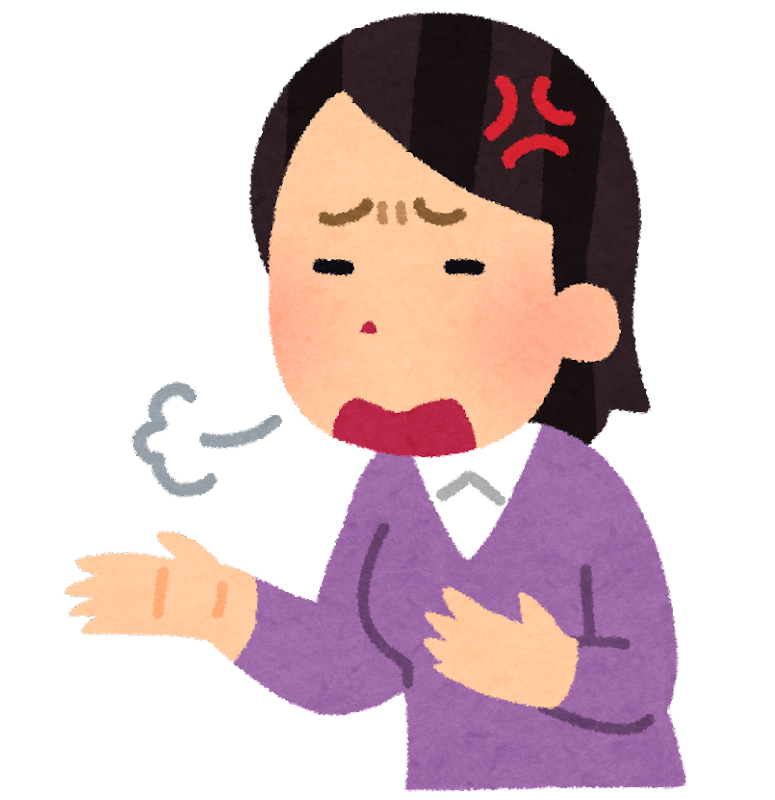 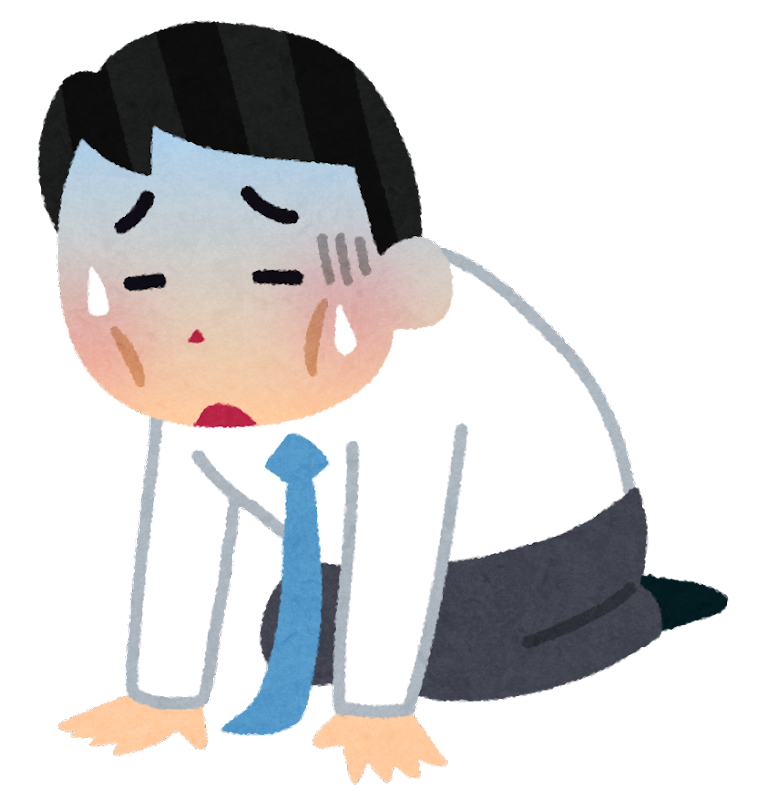 斉
韓
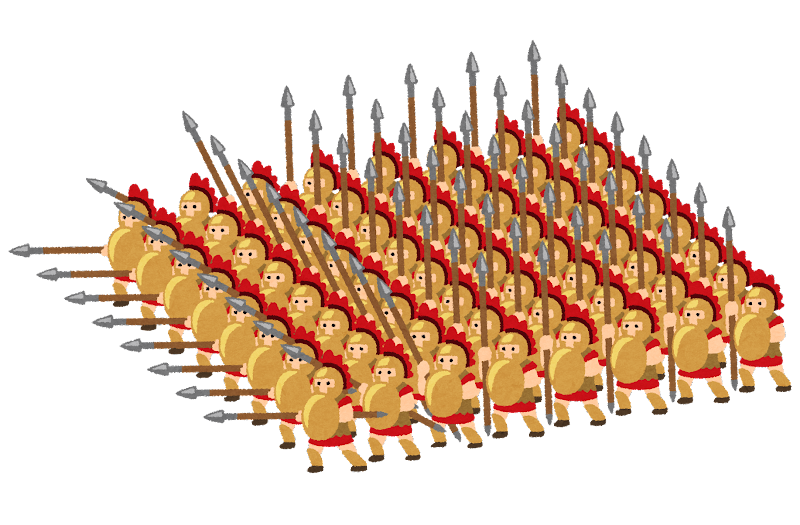 負担に…
楚
外征
（対匈奴、南越）
特に南方の
楚が不満大
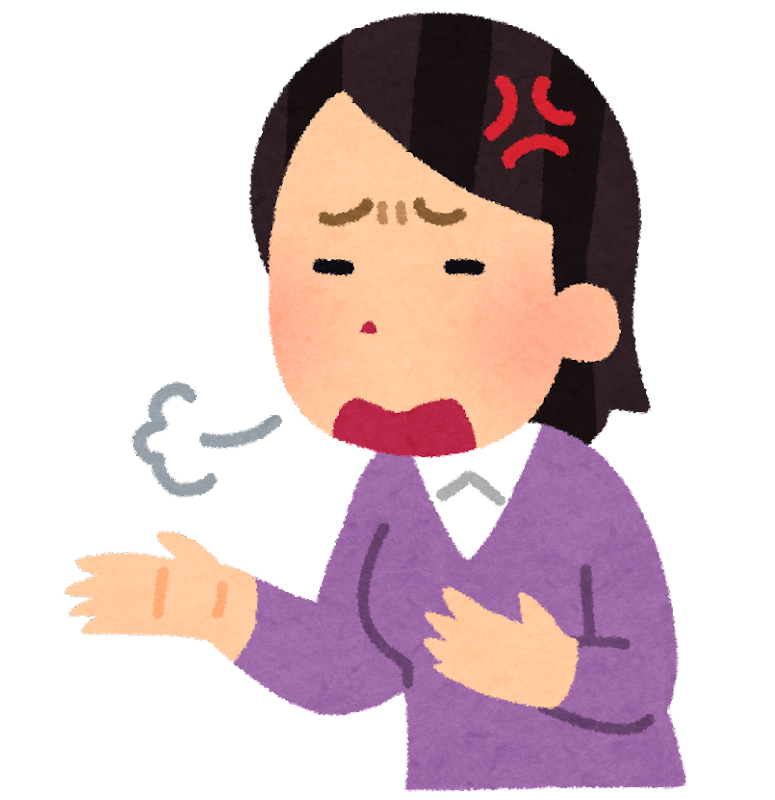 軍（秦）から
徴集命令
期日までに行かないと
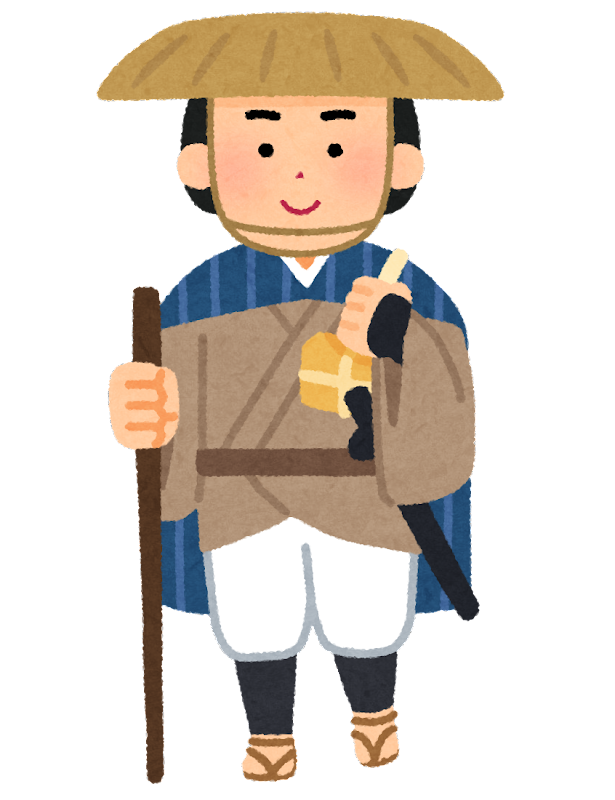 先に進めん
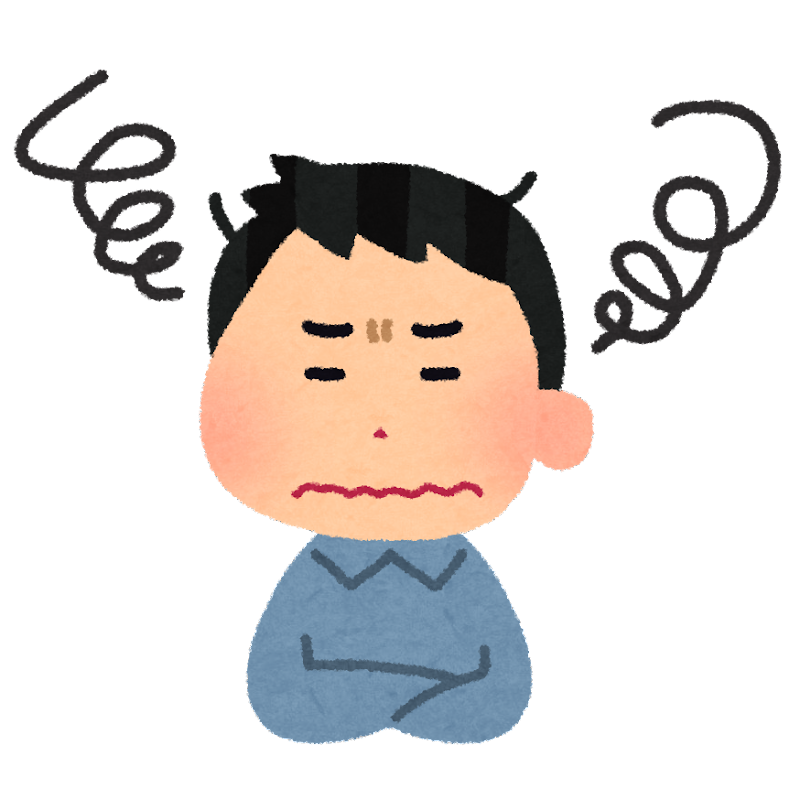 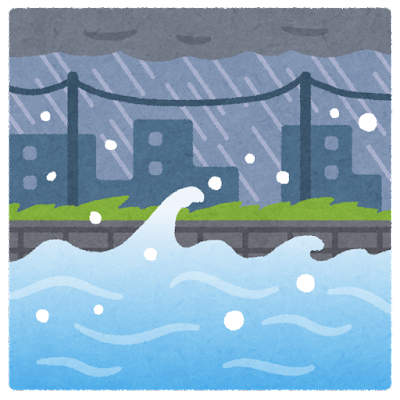 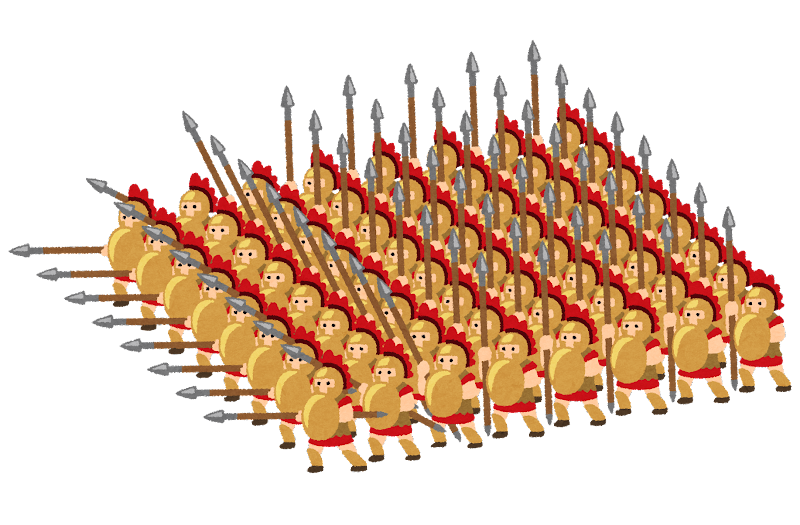 陳勝
豪雨
期日に間に合わなくなり…
数百人から始まり
数万人の大反乱へ
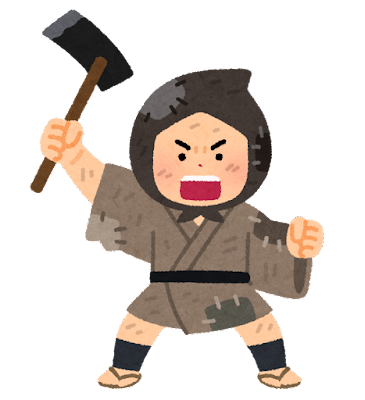 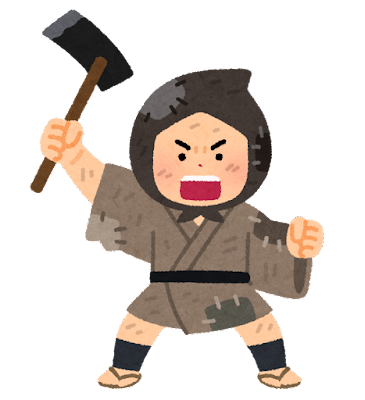 このままじゃ
死罪だ！
立ち上がれ！
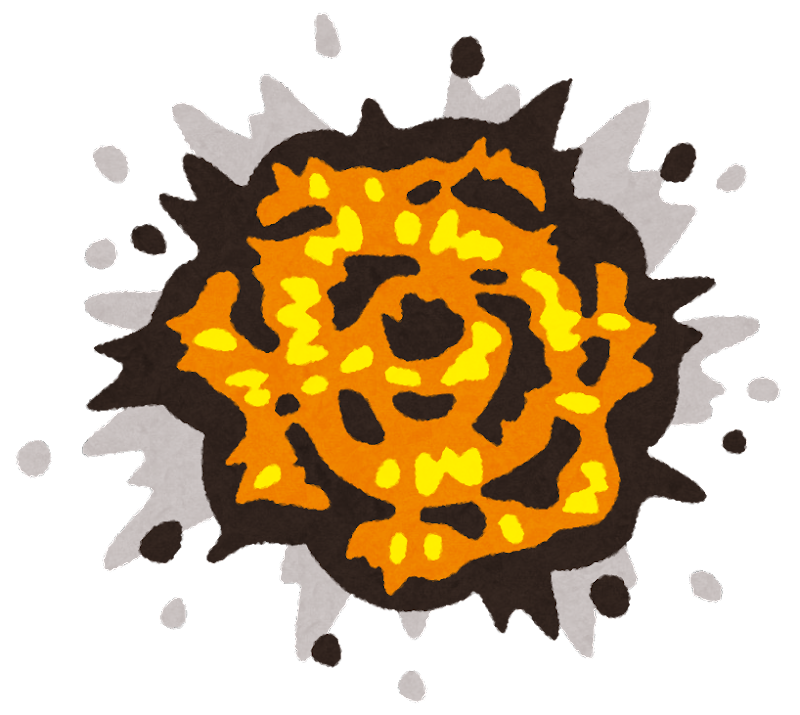 内紛で
崩壊・鎮圧
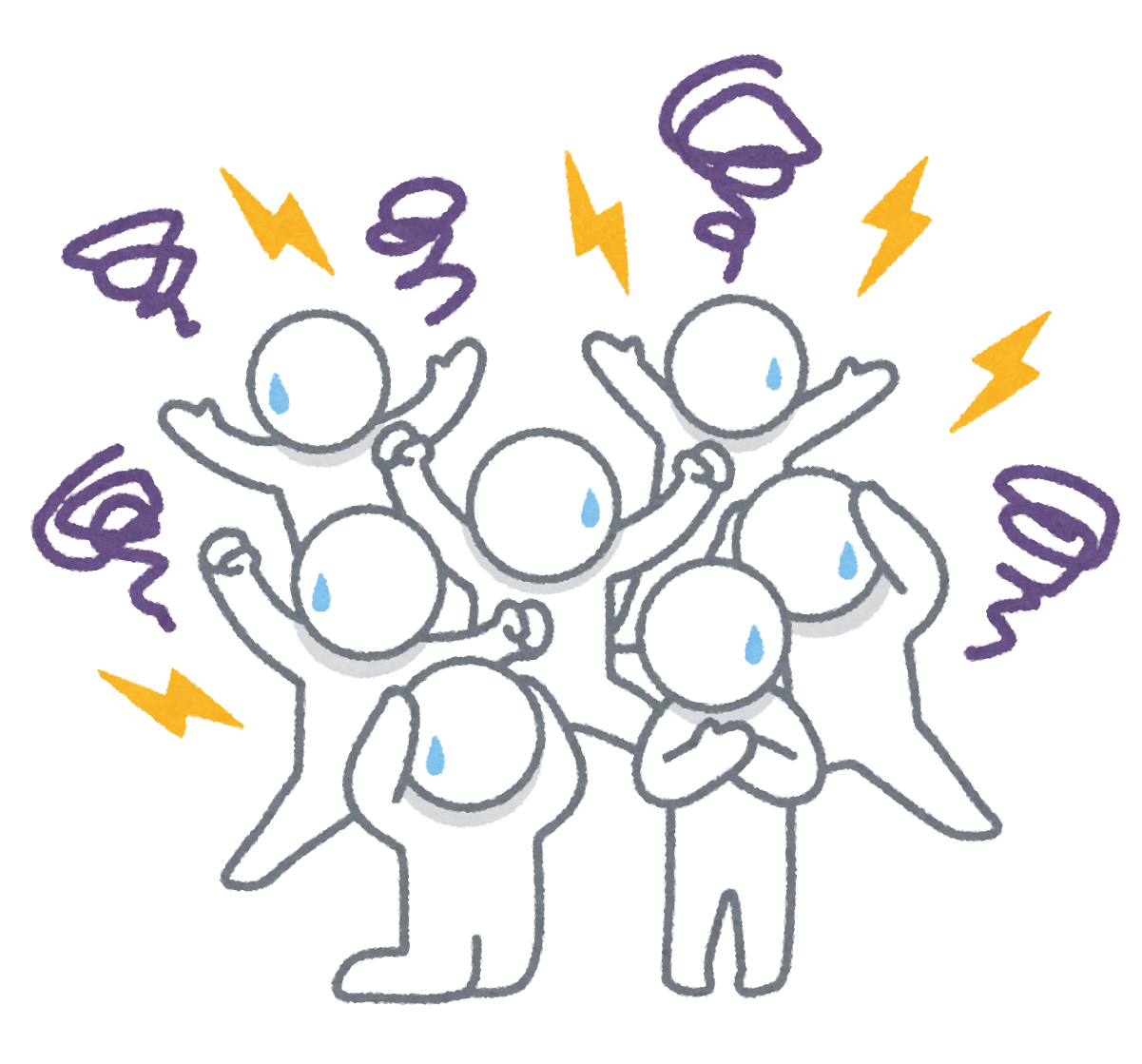 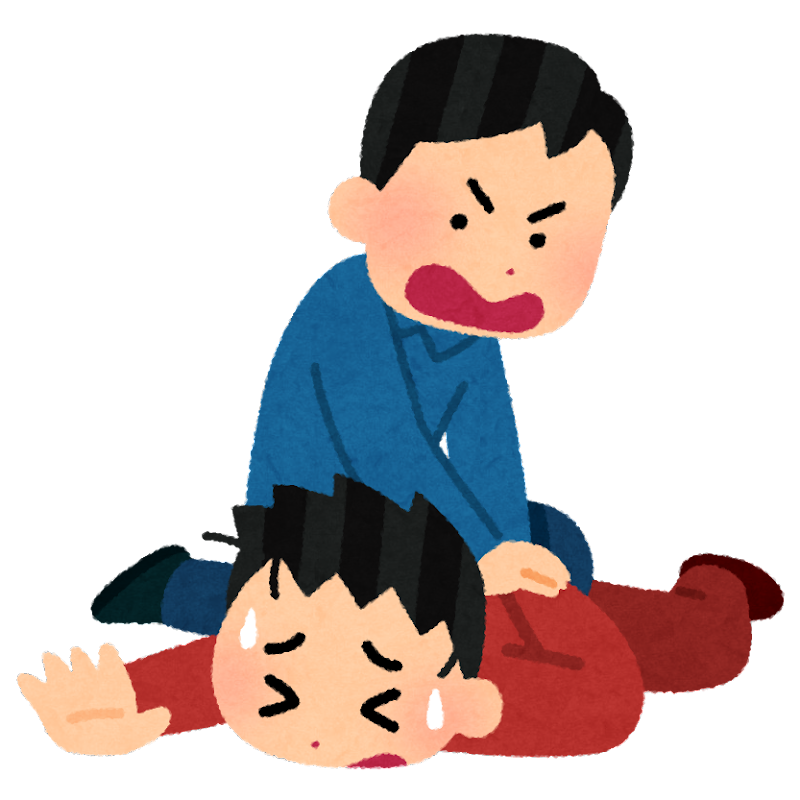 陳勝と呉広
馬鹿の語源
“馬”です
皇帝に“馬”を
献上いたします
いや、
それ“鹿”じゃん
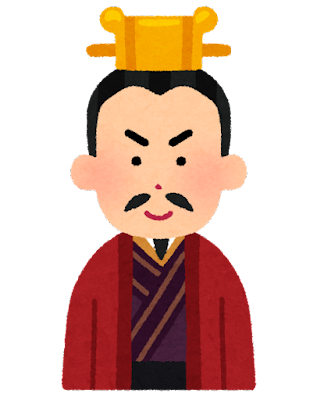 ショック…
役人
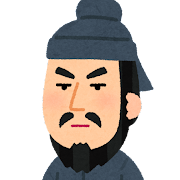 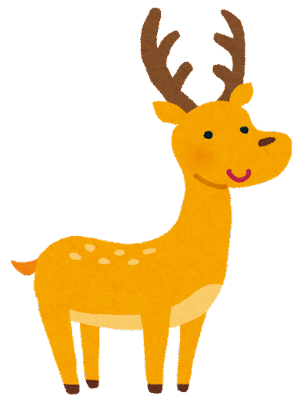 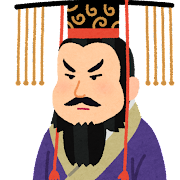 権威失墜
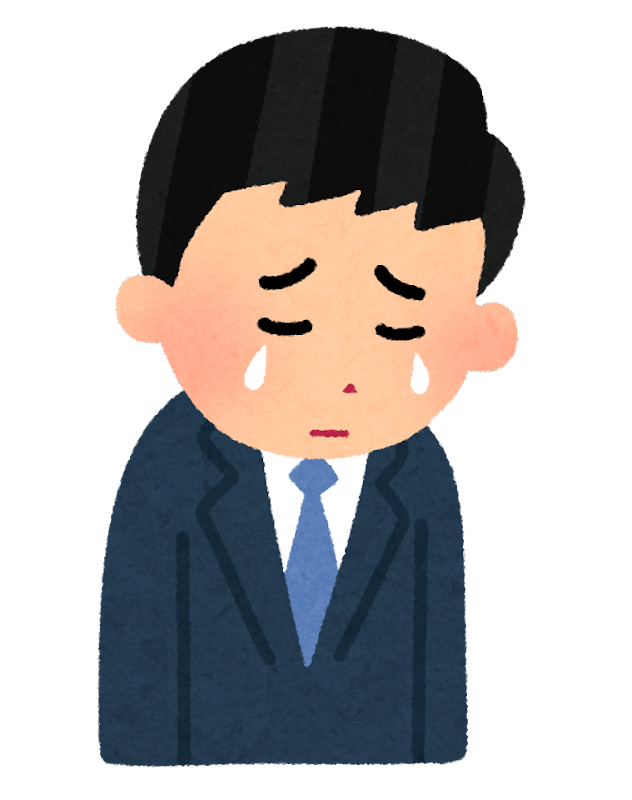 “馬”です
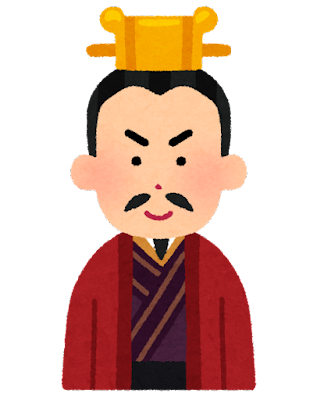 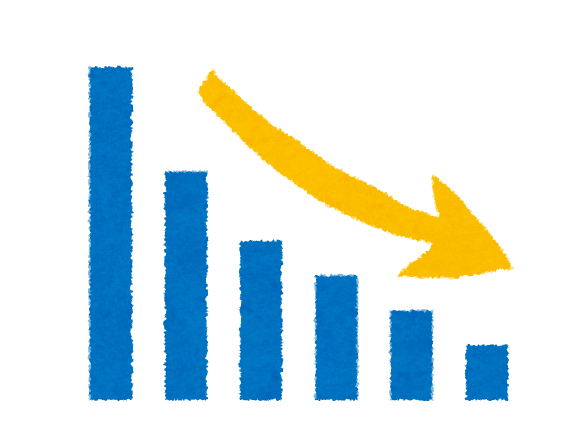 皇帝
趙高
役人
楚の将軍家系
項羽
ブランド力
＆
指導力
で勢力拡大
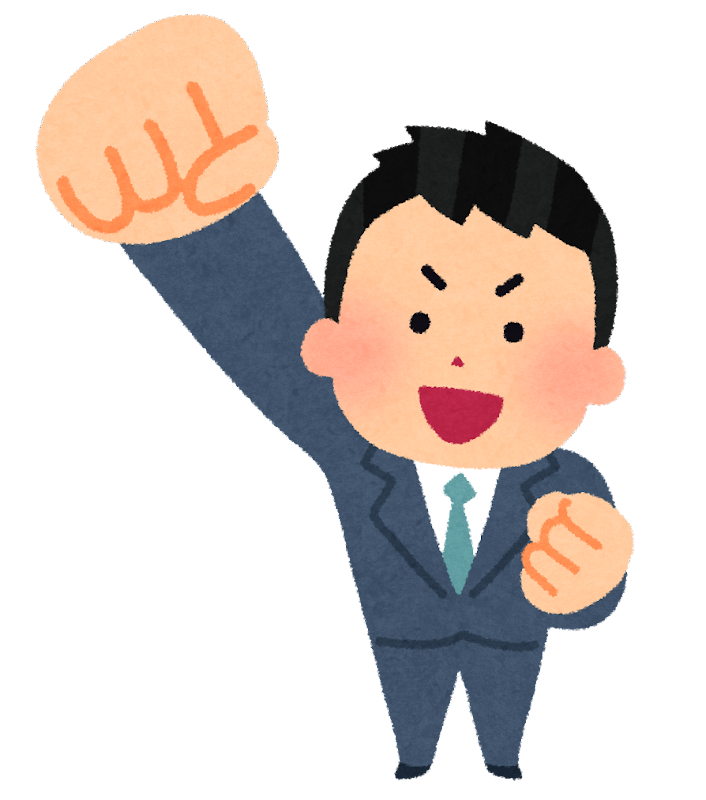 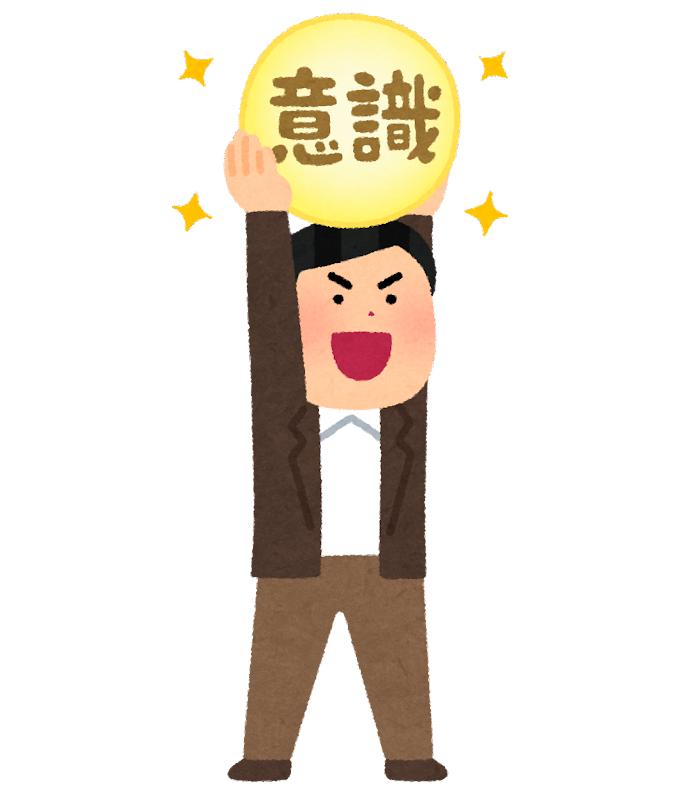 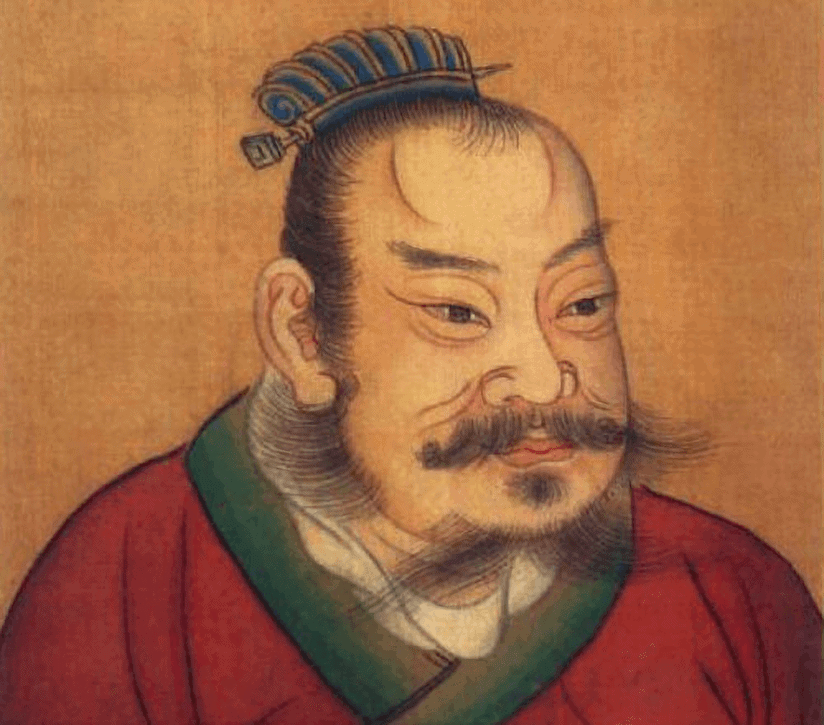 楚を復興
させたい！
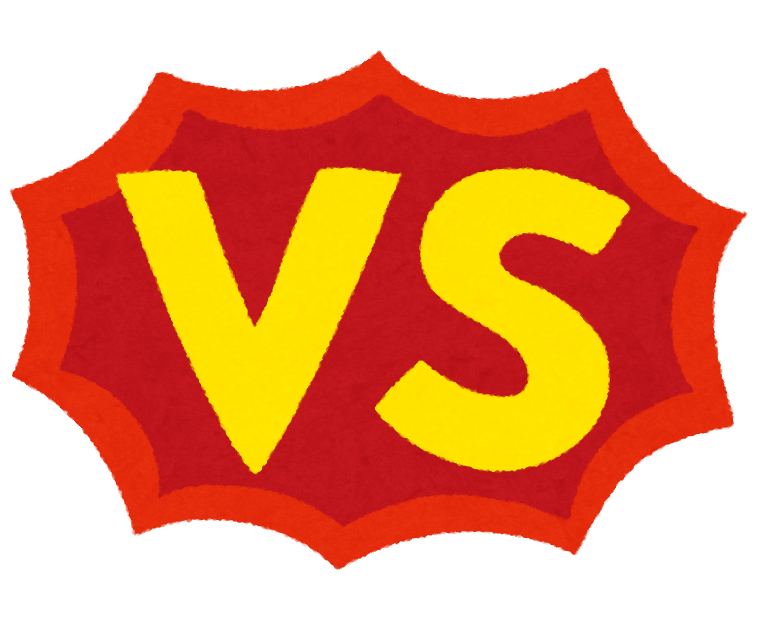 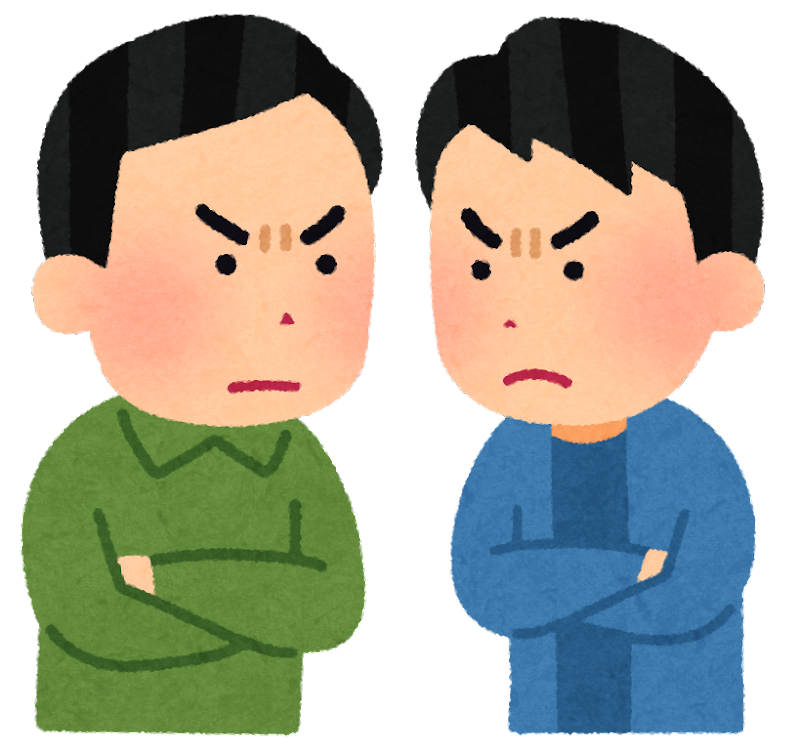 …どちらが早く秦を倒せるか競った
劉邦
楚の農民出身→ 盗賊
下層民吸収
＆
人心掌握
で勢力拡大
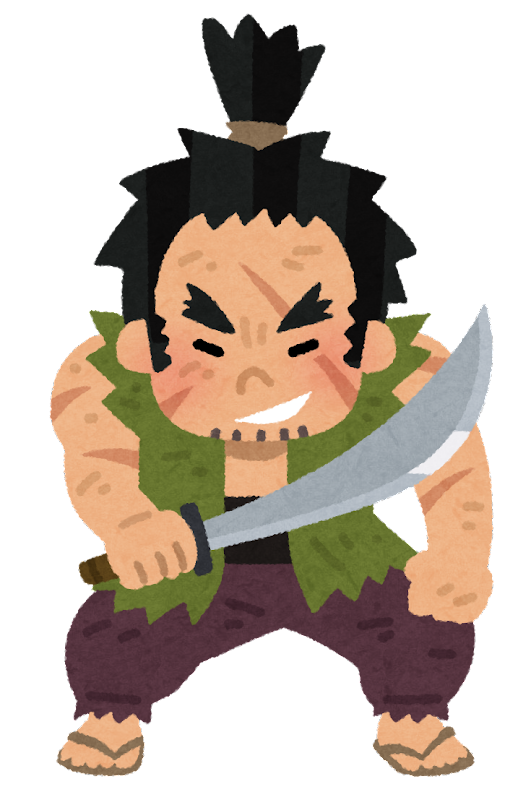 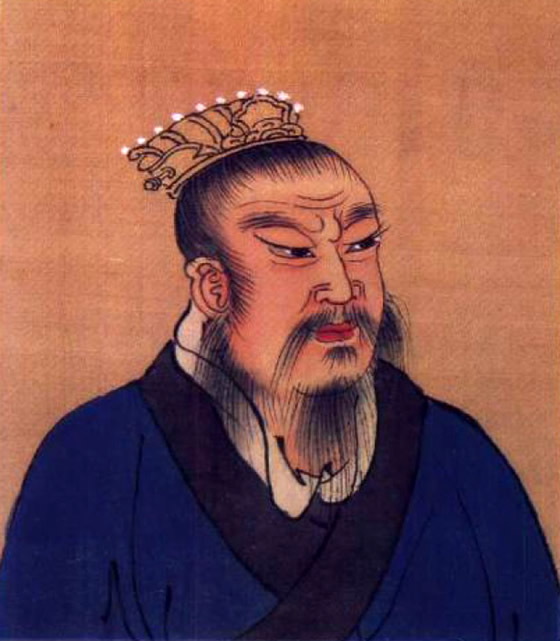 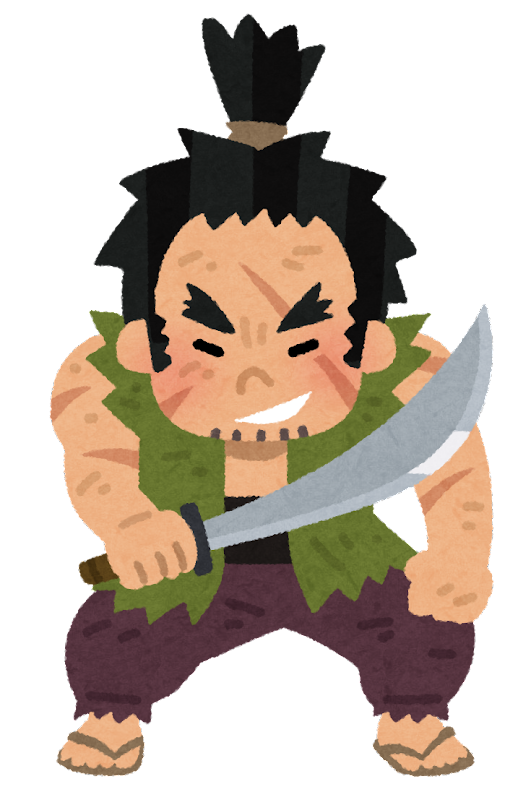 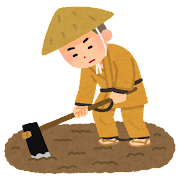 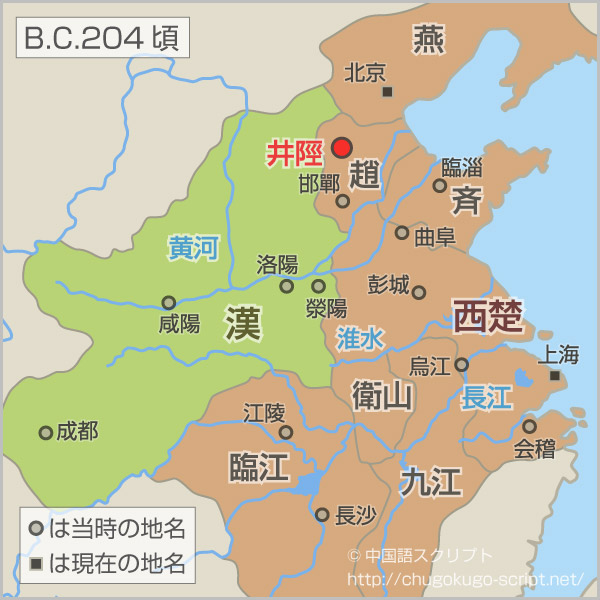 出典：中国語スクリプト、「背水の陣」の由来となった物語　【意味・例文・年表・歴史地図】 (chugokugo-script.net)
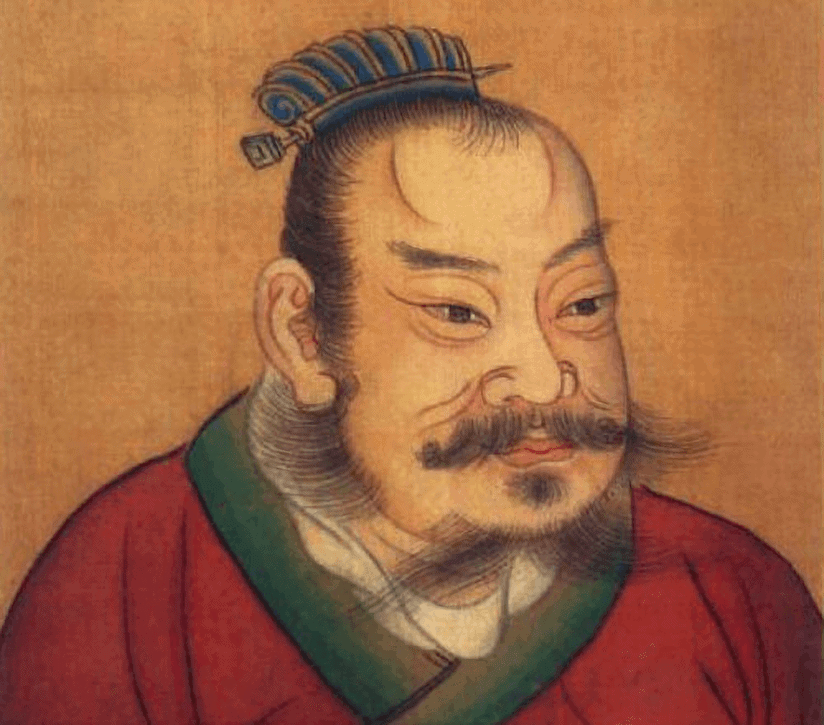 楚漢戦争
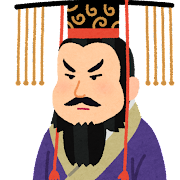 項羽
（西楚の覇王）
殺害
楚の皇帝
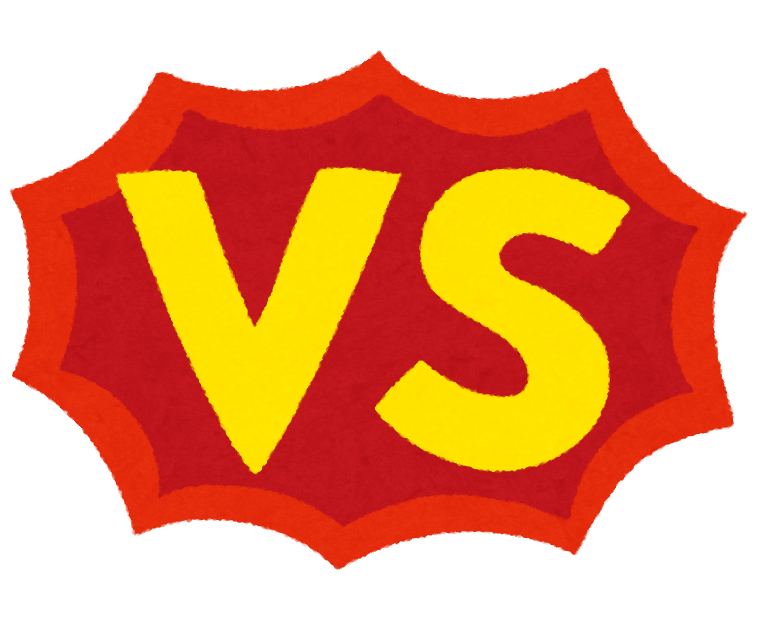 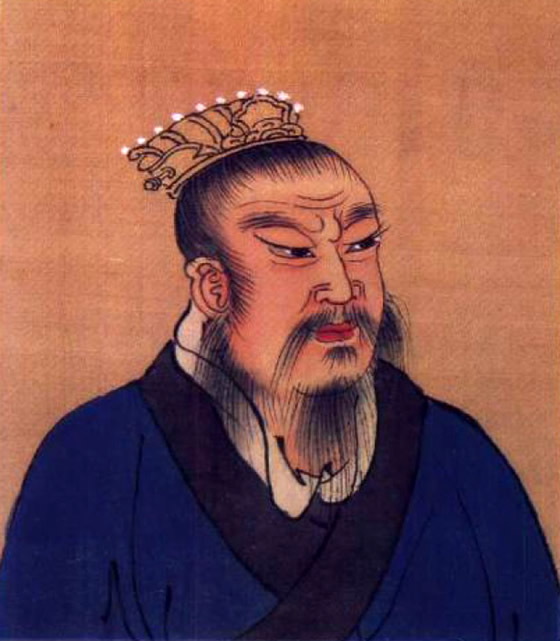 劉邦
（漢王）
皇帝を殺したので成敗いたす！
四面楚歌
我が兵（楚）が降伏したのか…
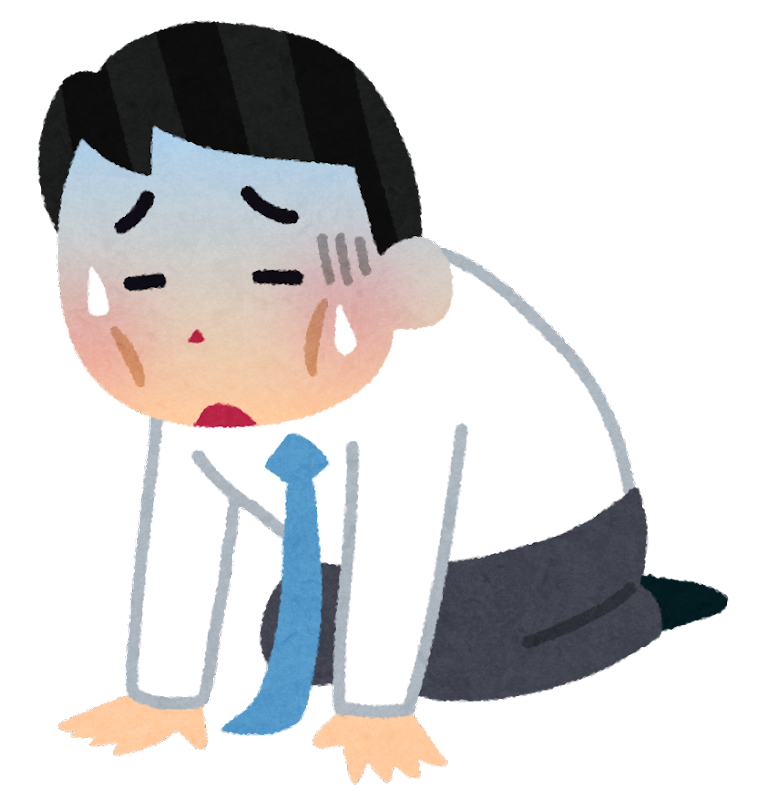 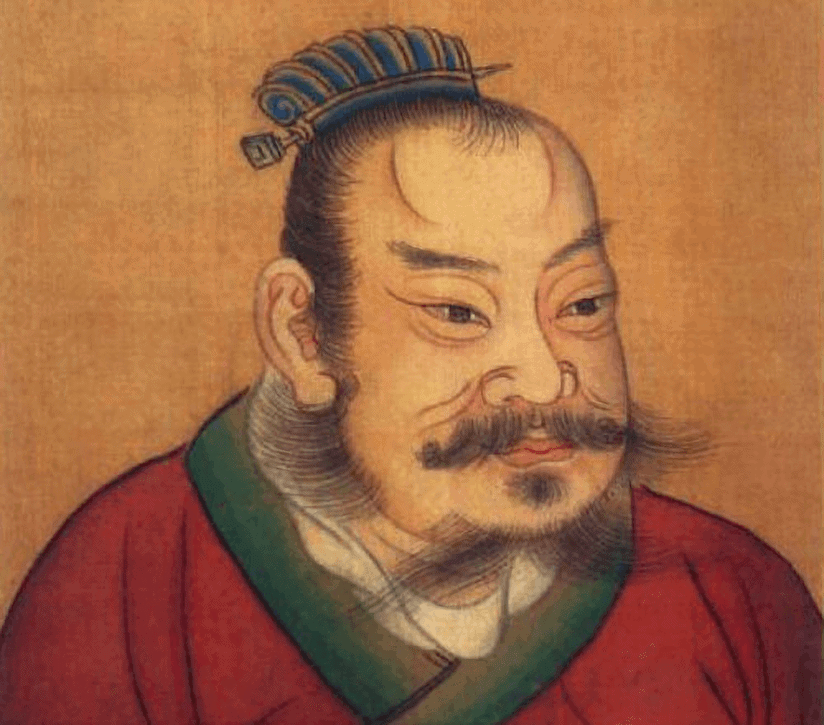 （楚の故郷の歌）
→策略
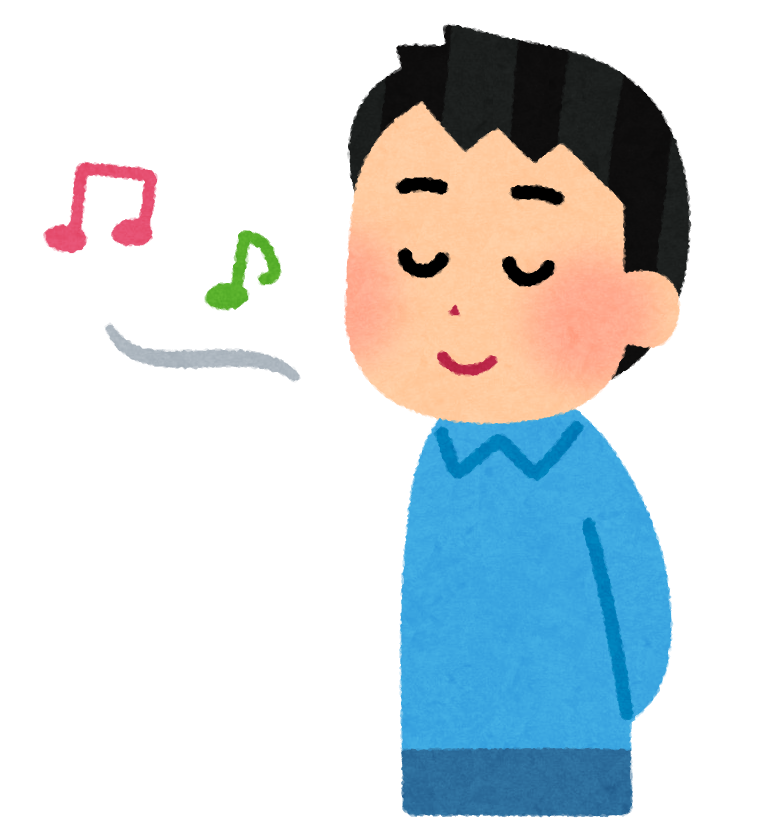 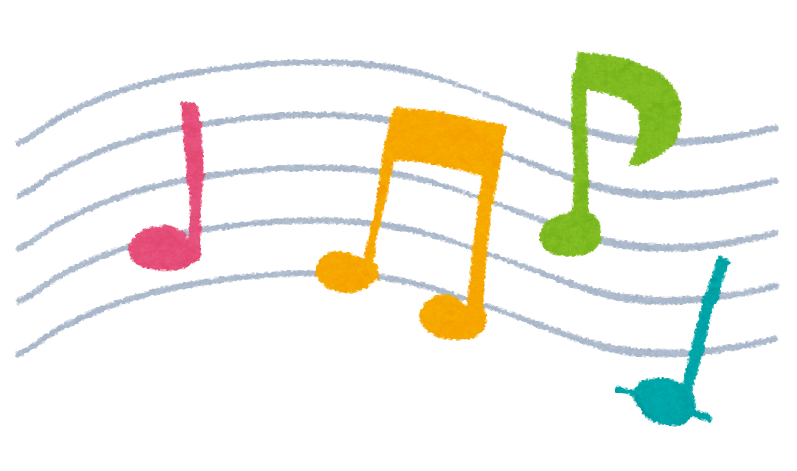 項羽軍
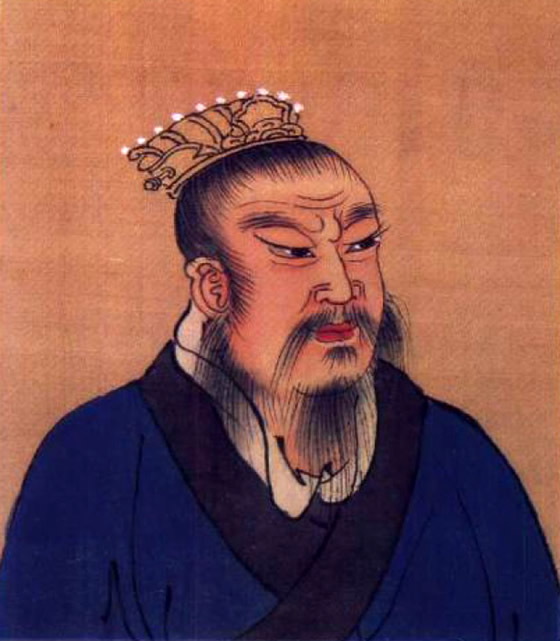 劉邦軍
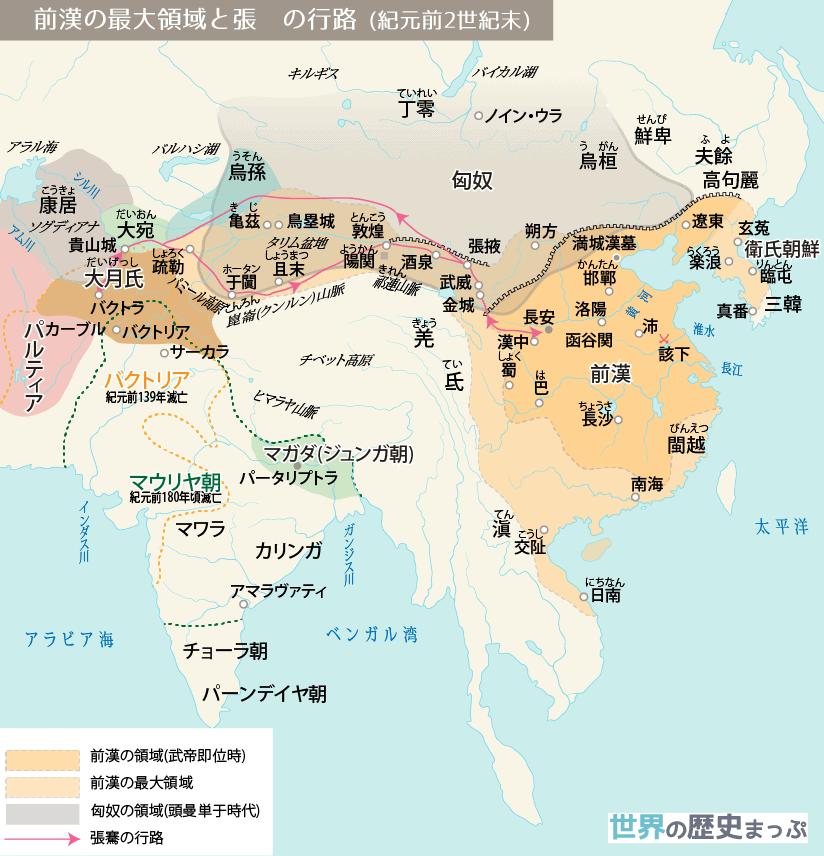 秦の滅亡と前漢の成立
秦の動揺
始皇帝の急な統一政策が民衆の負担に
→　陳勝・呉広の乱（中国初の農民反乱）
「王侯将相いずくんぞ種あらんや」
秦の滅亡
→　秦が滅亡
楚の項羽と劉邦が挙兵
前漢の成立
項羽と劉邦の覇権争い（楚漢戦争）
→　劉邦が勝利し漢王朝（前漢）の建国